O materialismo histórico e dialético
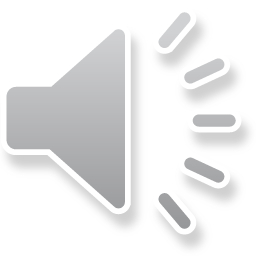 O materialismo histórico trabalha com conceitos. 
A unidade do processo social é o “ser social”, não o indivíduo mas suas relações uns com os outros e com a natureza. Tais relações têm existência objetiva, não dependendo da consciência. 
A “consciência social” é o conjunto de ideias políticas, jurídicas, filosóficas, estéticas e religiosas, mais a psicologia das classes sociais. Esse conjunto de ideias e representações constitui-se através da história.
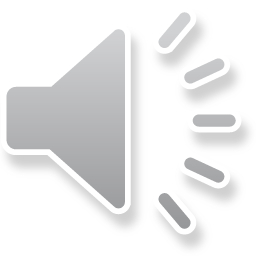 Outros conceitos centrais são os “meios de produção”, tudo o que é empregado para gerar bens materiais, as “forças produtivas”, que englobam meios de produção, capacidade técnica, conhecimento e rotinas de produção, as “relações de produção”, relações de cooperação, submissão e outros vínculos que se estabelecem entre os homens na produção, e os “modos de produção”, conceito mais abrangente que caracteriza o estágio de desenvolvimento da sociedade, entre comunidade primitiva, escravagismo, feudalismo, capitalismo e comunismo, o ápice na escala de evolução das sociedades.
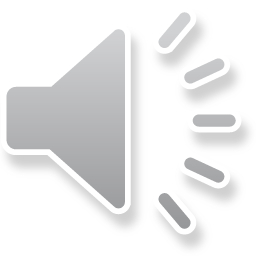 O modo de produção
O modo de produção é basicamente composto de três estratos:
A base material que são as forças produtivas, 
O conjunto de relação sociais que compõe as relações de produção e 
A superestrutura, o conjunto de crenças ou a ideologia que mantém a coesão entre os homens justificando o status quo e compelindo-os ao cumprimento dos papéis individuais.
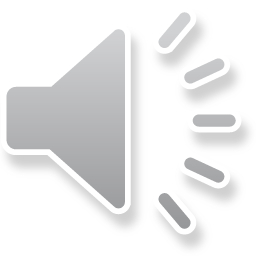 A concepção materialista da história parte da materialidade do mundo, onde tudo é matéria em movimento e a matéria é anterior à consciência. 
O mundo pode ser conhecido; primeiro as qualidades e depois os aspectos quantitativos e as causas dos fenômenos.
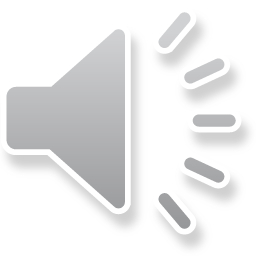